○○さんの絵、じょうずだね。
え
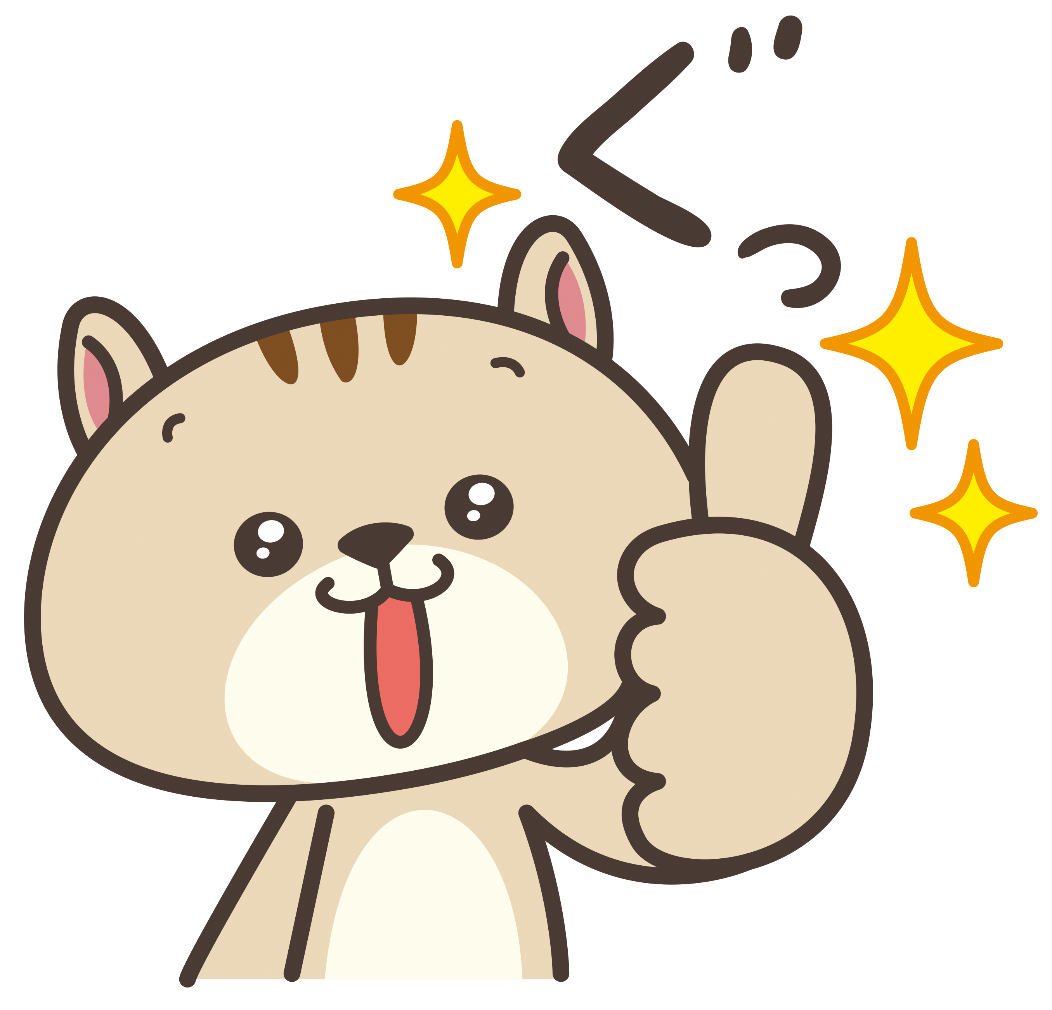 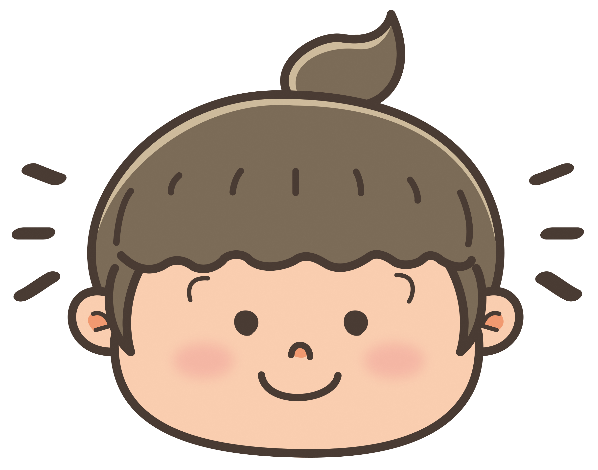 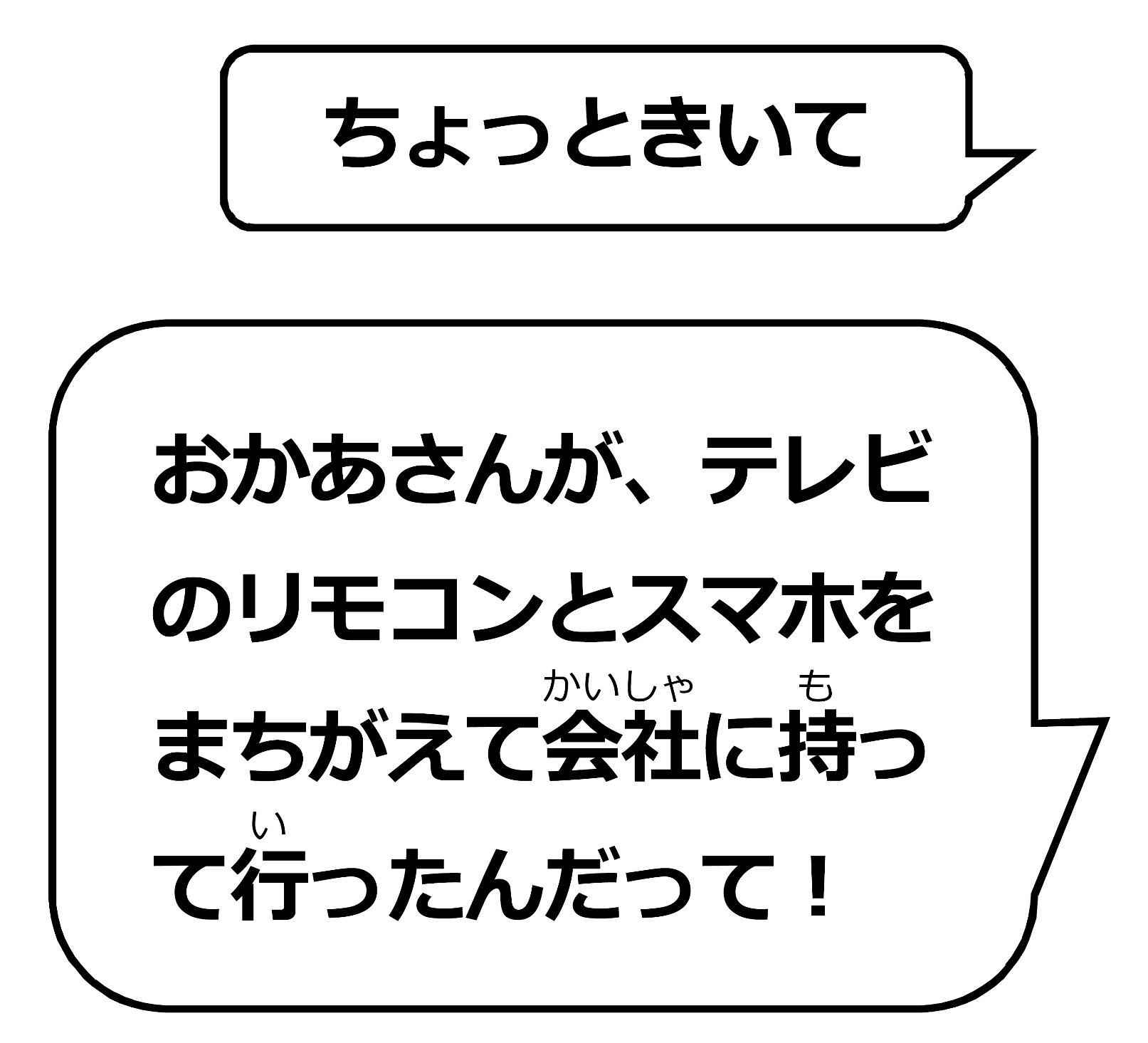 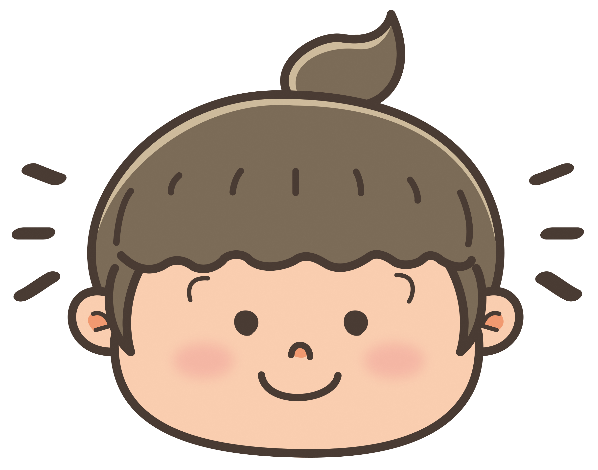 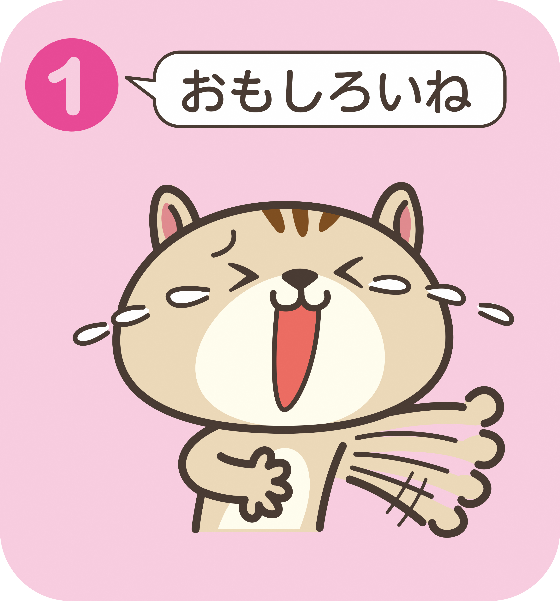 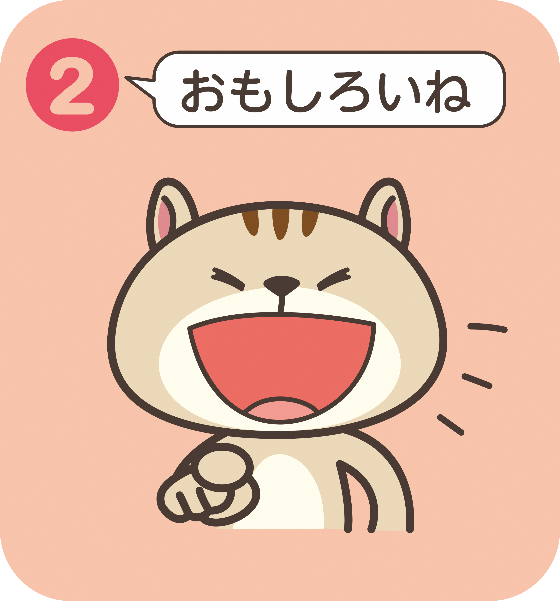 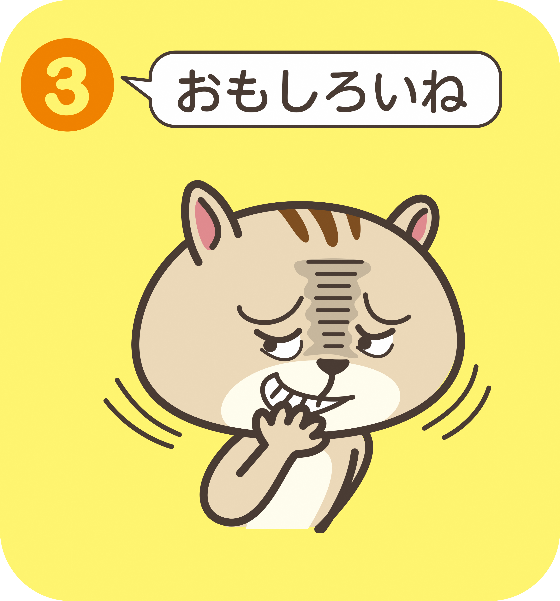 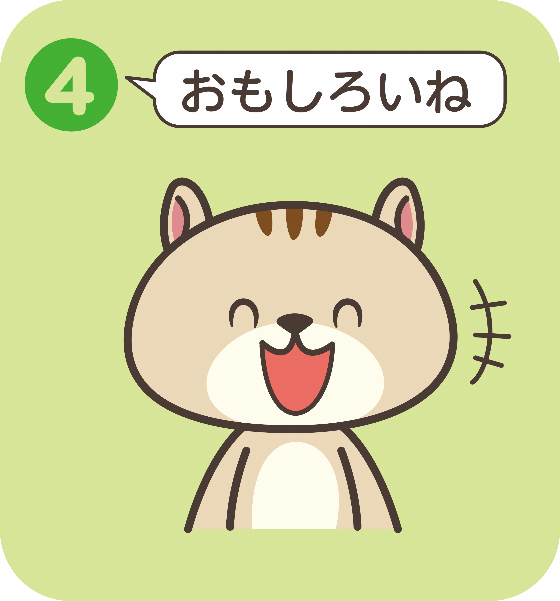 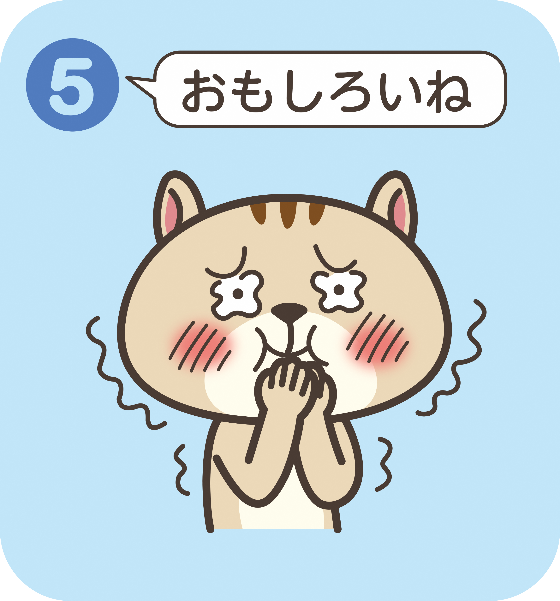 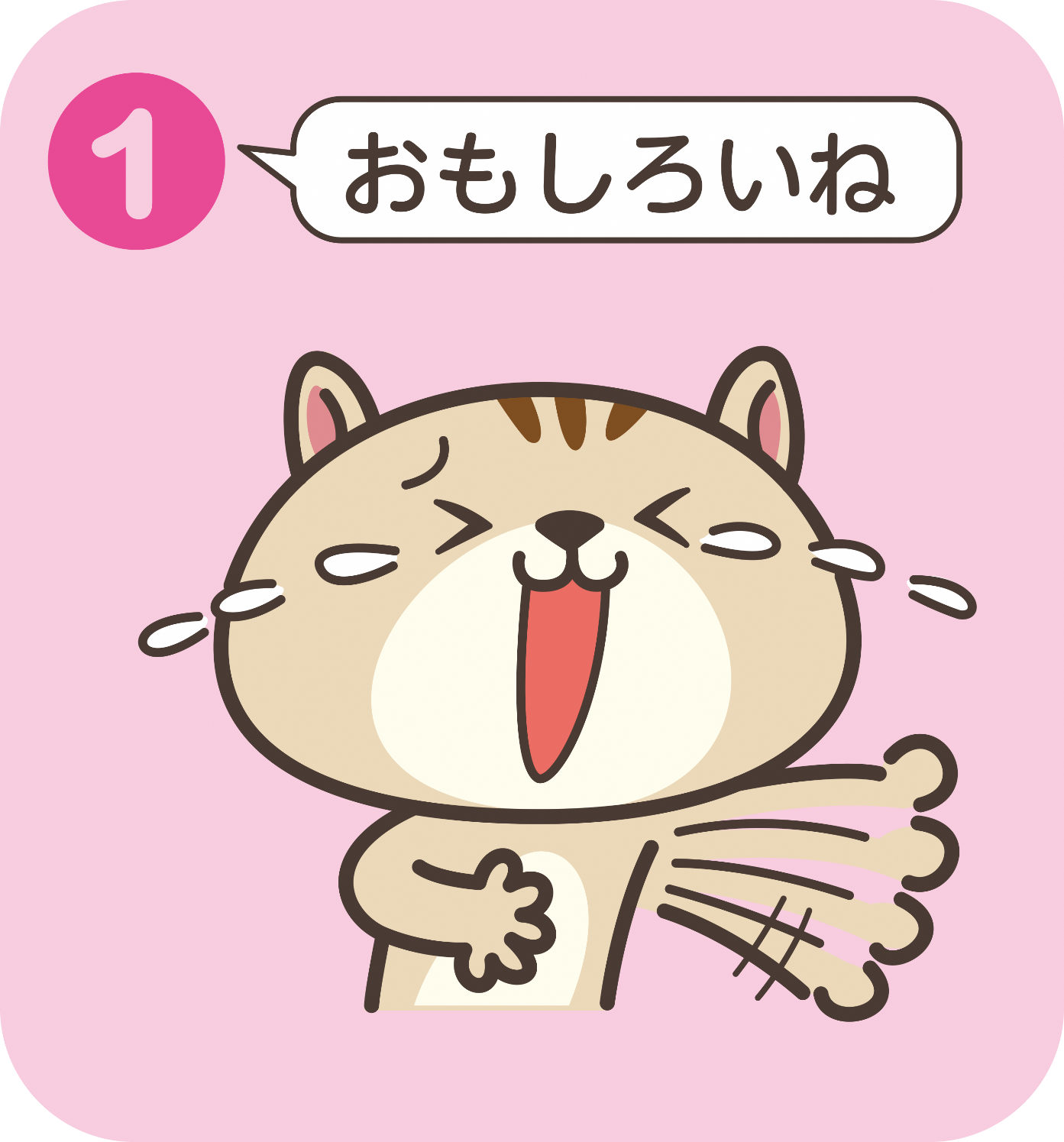 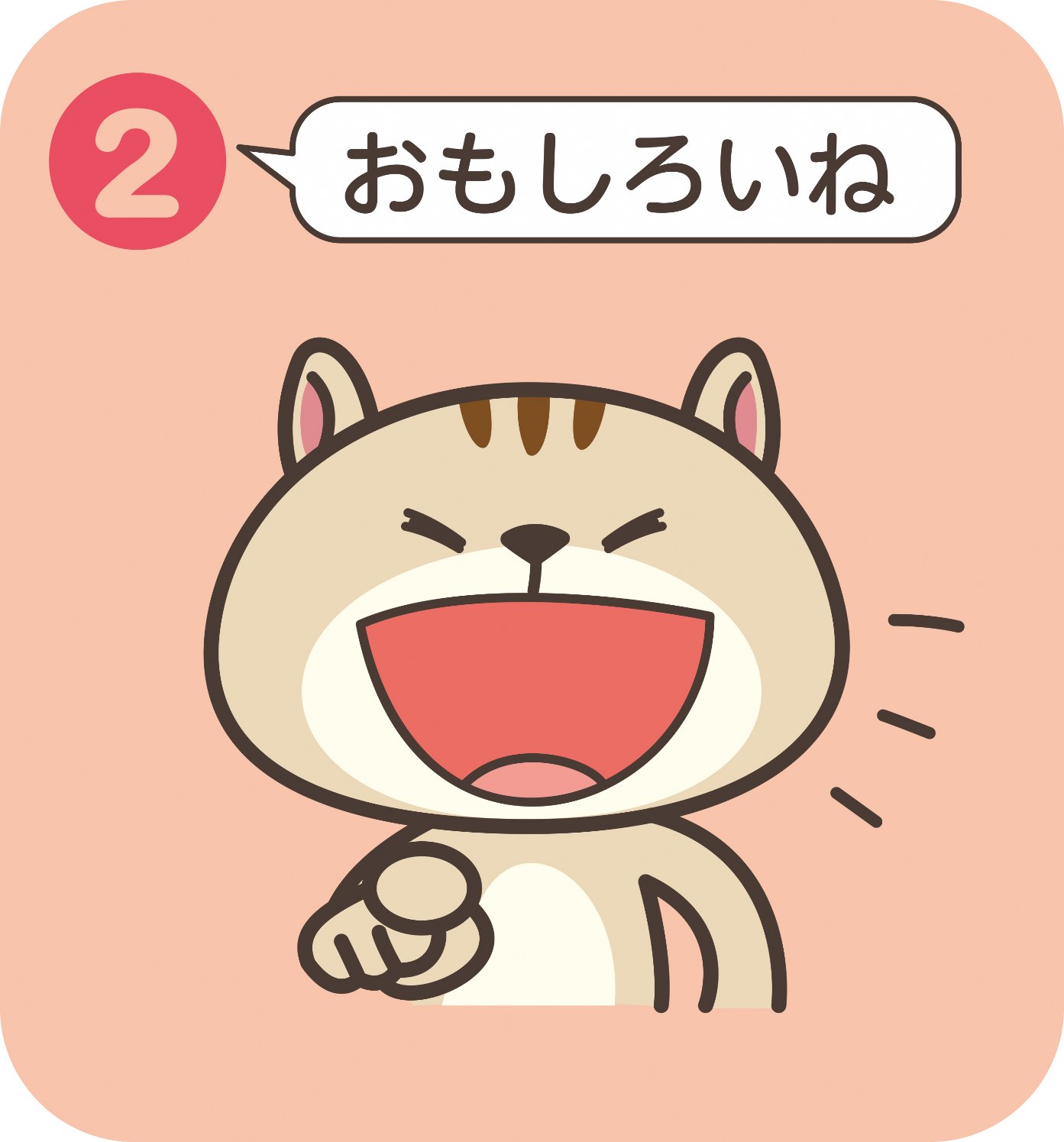 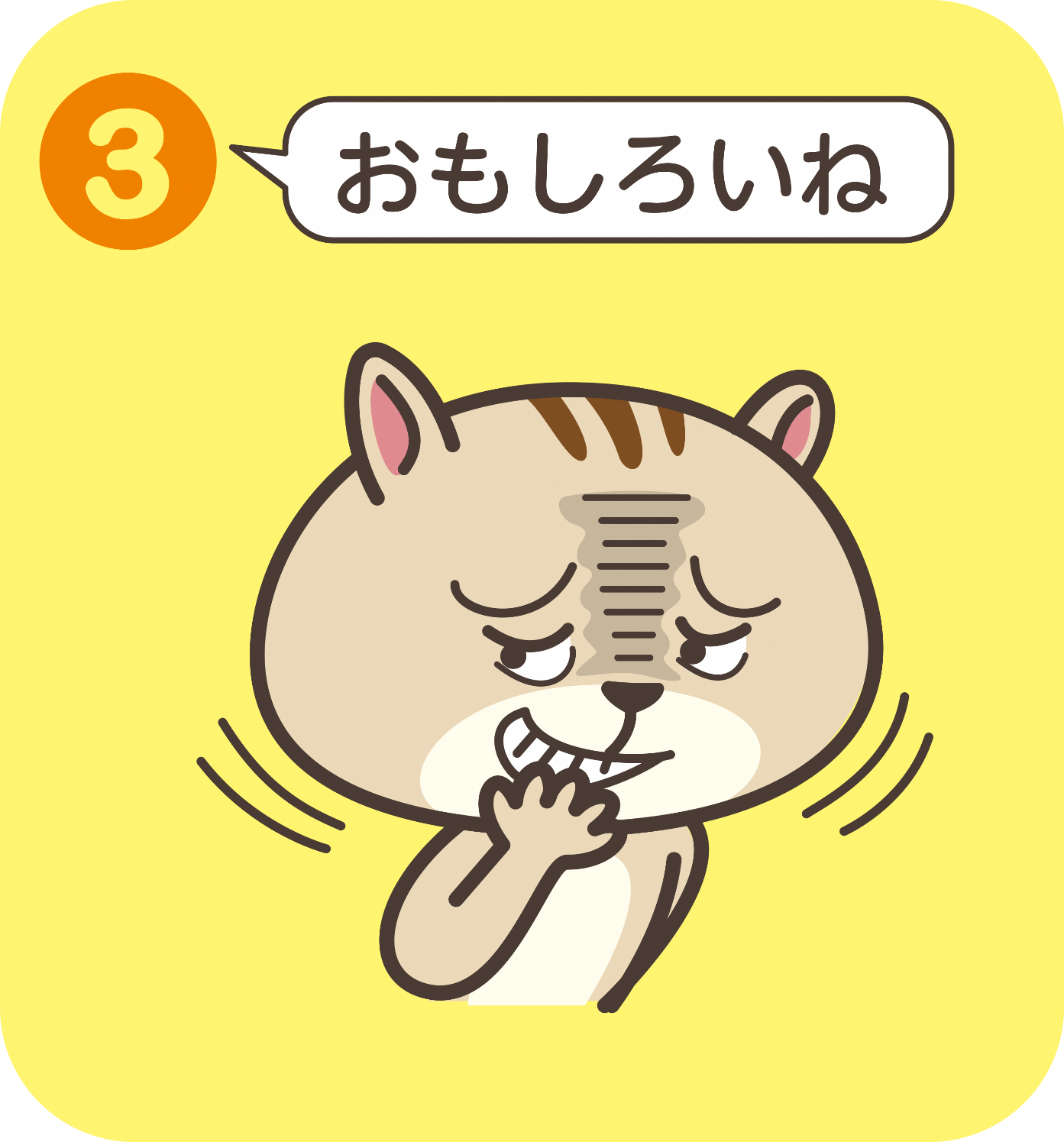 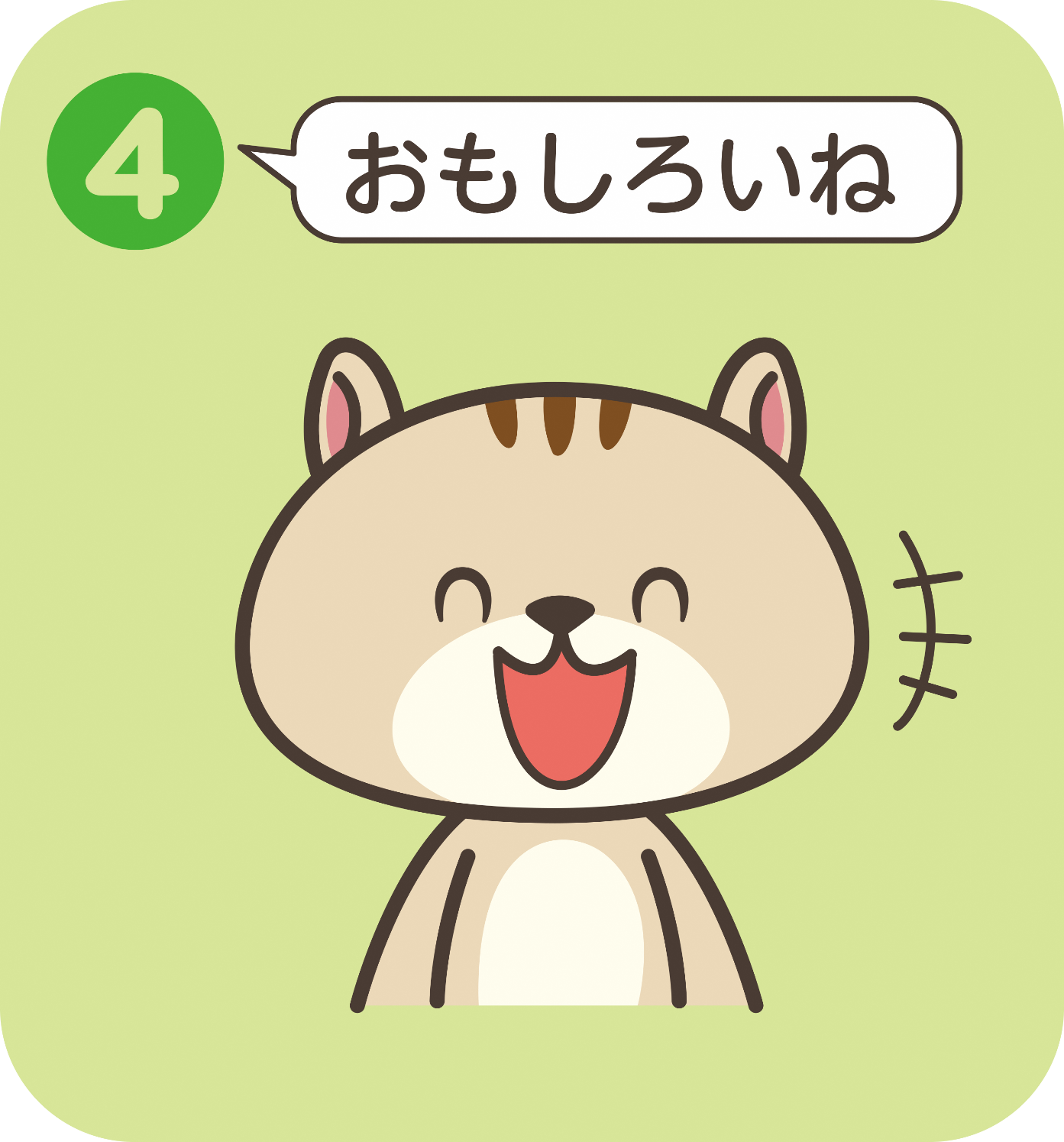 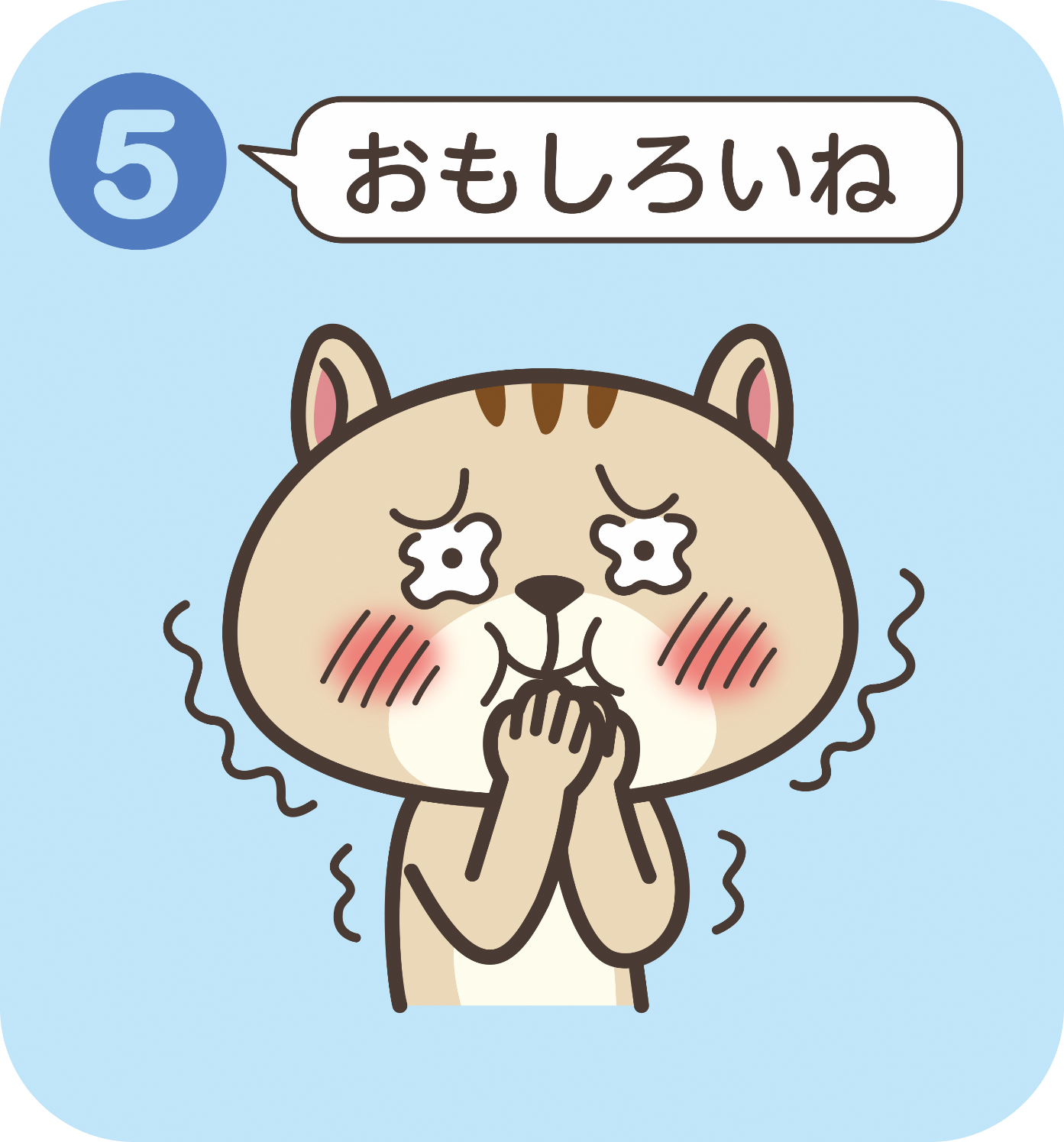